นำเสนอผลลัพธ์การดำเนินการ ของ ยศ.ทร. งป. 58-61
ในวันศุกร์ที่ 3 พ.ค.62 ณ ห้องประชุม สปช.ทร.
โดย
น.อ.หญิง ชมภู พัฒนพงษ์
เลขานุการคณะทำงานย่อยหมวด 7
30/04/62
น.อ.หญิง ชมภู พัฒนพงษ์ นปก.ฯ ช่วยราชการ .ยศ.ทร. โทร.53659
1
หมวด 7 ผลลัพธ์การดำเนินการ
1. ด้านประสิทธิผลและการบรรลุพันธกิจ
2. ด้าน
การให้ความ
สำคัญผู้รับบริการและผู้มีส่วนได้ส่วนเสีย
3. ด้าน
การมุ่งเน้นบุคลากร
4. ด้าน
การนำองค์การและการกำกับดูแลส่วนราชการ
5. ด้านงบประมาณ การเงินและการเติบโต
6. ด้าน
การประสิทธิผลของกระบวนการและการจัดการห่วงโซ่อุปทาน
30/04/62
น.อ.หญิง ชมภู พัฒนพงษ์ นปก.ฯ ช่วยราชการ .ยศ.ทร. โทร.53659
2
7.1 ผลลัพธ์ด้านประสิทธิผลและการบรรลุพันธกิจ
30/04/62
น.อ.หญิง ชมภู พัฒนพงษ์ นปก.ฯ ช่วยราชการ .ยศ.ทร. โทร.53659
3
ข้อ (1) ด้านผลผลิตและการบริการตามพันธกิจหลักของส่วนราชการ
30/04/62
น.อ.หญิง ชมภู พัฒนพงษ์ นปก.ฯ ช่วยราชการ .ยศ.ทร. โทร.53659
4
ด้านการผลิตกำลังพล
30/04/62
น.อ.หญิง ชมภู พัฒนพงษ์ นปก.ฯ ช่วยราชการ .ยศ.ทร. โทร.53659
5
30/04/62
น.อ.หญิง ชมภู พัฒนพงษ์ นปก.ฯ ช่วยราชการ .ยศ.ทร. โทร.53659
6
ด้านการพัฒนากำลังพล
30/04/62
น.อ.หญิง ชมภู พัฒนพงษ์ นปก.ฯ ช่วยราชการ .ยศ.ทร. โทร.53659
7
30/04/62
น.อ.หญิง ชมภู พัฒนพงษ์ นปก.ฯ ช่วยราชการ .ยศ.ทร. โทร.53659
8
30/04/62
น.อ.หญิง ชมภู พัฒนพงษ์ นปก.ฯ ช่วยราชการ .ยศ.ทร. โทร.53659
9
ข้อ (2) ด้านการนำยุทธศาสตร์ไปปฏิบัติ
30/04/62
น.อ.หญิง ชมภู พัฒนพงษ์ นปก.ฯ ช่วยราชการ .ยศ.ทร. โทร.53659
10
30/04/62
น.อ.หญิง ชมภู พัฒนพงษ์ นปก.ฯ ช่วยราชการ .ยศ.ทร. โทร.53659
11
30/04/62
น.อ.หญิง ชมภู พัฒนพงษ์ นปก.ฯ ช่วยราชการ .ยศ.ทร. โทร.53659
12
7.2 ผลลัพธ์ด้านการให้ความสำคัญผู้รับบริการและผู้มีส่วนได้ส่วนเสีย
30/04/62
น.อ.หญิง ชมภู พัฒนพงษ์ นปก.ฯ ช่วยราชการ .ยศ.ทร. โทร.53659
13
หมายเหตุ	การแปลความหมายระดับความพึงพอใจ
	1  หมายถึง  ระดับความพึงพอใจน้อยที่สุด
	2  หมายถึง  ระดับความพึงพอใจน้อย
	3  หมายถึง  ระดับความพึงพอใจปานกลาง
	4  หมายถึง  ระดับความพึงพอใจมาก
	5  หมายถึง  ระดับความพึงพอใจมากที่สุด
30/04/62
น.อ.หญิง ชมภู พัฒนพงษ์ นปก.ฯ ช่วยราชการ .ยศ.ทร. โทร.53659
14
30/04/62
น.อ.หญิง ชมภู พัฒนพงษ์ นปก.ฯ ช่วยราชการ .ยศ.ทร. โทร.53659
15
หมายเหตุ	การแปลความหมายระดับความไม่พึงพอใจ
	1  หมายถึง  ระดับความไม่พึงพอใจน้อยที่สุด
	2  หมายถึง  ระดับความไม่พึงพอใจน้อย
	3  หมายถึง  ระดับความไม่พึงพอใจปานกลาง
	4  หมายถึง  ระดับความไม่พึงพอใจมาก
	5  หมายถึง  ระดับความไม่พึงพอใจมากที่สุด
30/04/62
น.อ.หญิง ชมภู พัฒนพงษ์ นปก.ฯ ช่วยราชการ .ยศ.ทร. โทร.53659
16
7.3 ผลลัพธ์ด้านการมุ่งเน้นบุคลากร
30/04/62
น.อ.หญิง ชมภู พัฒนพงษ์ นปก.ฯ ช่วยราชการ .ยศ.ทร. โทร.53659
17
ข้อ (5) ผลลัพธ์ด้านอัตรากำลัง
30/04/62
น.อ.หญิง ชมภู พัฒนพงษ์ นปก.ฯ ช่วยราชการ .ยศ.ทร. โทร.53659
18
30/04/62
น.อ.หญิง ชมภู พัฒนพงษ์ นปก.ฯ ช่วยราชการ .ยศ.ทร. โทร.53659
19
30/04/62
น.อ.หญิง ชมภู พัฒนพงษ์ นปก.ฯ ช่วยราชการ .ยศ.ทร. โทร.53659
20
ข้อ (6) บรรยากาศการทำงาน
30/04/62
น.อ.หญิง ชมภู พัฒนพงษ์ นปก.ฯ ช่วยราชการ .ยศ.ทร. โทร.53659
21
30/04/62
น.อ.หญิง ชมภู พัฒนพงษ์ นปก.ฯ ช่วยราชการ .ยศ.ทร. โทร.53659
22
ข้อ (7) การทำให้บุคลากรมีความผูกพัน
30/04/62
น.อ.หญิง ชมภู พัฒนพงษ์ นปก.ฯ ช่วยราชการ .ยศ.ทร. โทร.53659
23
ข้อ (8) การพัฒนาบุคลากรและการพัฒนาผู้นำของส่วนราชการ
30/04/62
น.อ.หญิง ชมภู พัฒนพงษ์ นปก.ฯ ช่วยราชการ .ยศ.ทร. โทร.53659
24
7.4 ผลลัพธ์ด้านการนำองค์การและการกำกับดูแลองค์การ
30/04/62
น.อ.หญิง ชมภู พัฒนพงษ์ นปก.ฯ ช่วยราชการ .ยศ.ทร. โทร.53659
25
ข้อ (9) การนำองค์การ
30/04/62
น.อ.หญิง ชมภู พัฒนพงษ์ นปก.ฯ ช่วยราชการ .ยศ.ทร. โทร.53659
26
30/04/62
น.อ.หญิง ชมภู พัฒนพงษ์ นปก.ฯ ช่วยราชการ .ยศ.ทร. โทร.53659
27
ข้อ (10) การกำกับดูแล
30/04/62
น.อ.หญิง ชมภู พัฒนพงษ์ นปก.ฯ ช่วยราชการ .ยศ.ทร. โทร.53659
28
30/04/62
น.อ.หญิง ชมภู พัฒนพงษ์ นปก.ฯ ช่วยราชการ .ยศ.ทร. โทร.53659
29
ข้อ (11) การใช้กฎหมายและกฎระเบียบข้อบังคับ
30/04/62
น.อ.หญิง ชมภู พัฒนพงษ์ นปก.ฯ ช่วยราชการ .ยศ.ทร. โทร.53659
30
ข้อ (12) การประพฤติปฏิบัติตามหลักนิติธรรม ความโปร่งใส และจริยธรรม
30/04/62
น.อ.หญิง ชมภู พัฒนพงษ์ นปก.ฯ ช่วยราชการ .ยศ.ทร. โทร.53659
31
ข้อ (13) สังคมและการสนับสนุนชุมชน
30/04/62
น.อ.หญิง ชมภู พัฒนพงษ์ นปก.ฯ ช่วยราชการ .ยศ.ทร. โทร.53659
32
7.5 ผลลัพธ์ด้านงบประมาณ การเงิน และการเติบโต
30/04/62
น.อ.หญิง ชมภู พัฒนพงษ์ นปก.ฯ ช่วยราชการ .ยศ.ทร. โทร.53659
33
ข้อ (14)  ผลการดำเนินการด้านงบประมาณ และการเงิน
30/04/62
น.อ.หญิง ชมภู พัฒนพงษ์ นปก.ฯ ช่วยราชการ .ยศ.ทร. โทร.53659
34
ข้อ (15) การเติบโตและการสร้างขีดความสามารถในการแข่งขัน
30/04/62
น.อ.หญิง ชมภู พัฒนพงษ์ นปก.ฯ ช่วยราชการ .ยศ.ทร. โทร.53659
35
7.6 ผลลัพธ์ด้านประสิทธิผลของกระบวนการและการจัดการห่วงโซ่อุปทาน
30/04/62
น.อ.หญิง ชมภู พัฒนพงษ์ นปก.ฯ ช่วยราชการ .ยศ.ทร. โทร.53659
36
ข้อ (16) ผลลัพธ์ด้านประสิทธิผลและประสิทธิภาพกระบวนการ (การพัฒนานวัตกรรมและการปรับปรุง)
30/04/62
น.อ.หญิง ชมภู พัฒนพงษ์ นปก.ฯ ช่วยราชการ .ยศ.ทร. โทร.53659
37
ข้อ (17) การเตรียมพร้อมต่อภาวะฉุกเฉิน
30/04/62
น.อ.หญิง ชมภู พัฒนพงษ์ นปก.ฯ ช่วยราชการ .ยศ.ทร. โทร.53659
38
ข้อ (18) การจัดการห่วงโซ่อุปทาน
30/04/62
น.อ.หญิง ชมภู พัฒนพงษ์ นปก.ฯ ช่วยราชการ .ยศ.ทร. โทร.53659
39
30/04/62
น.อ.หญิง ชมภู พัฒนพงษ์ นปก.ฯ ช่วยราชการ .ยศ.ทร. โทร.53659
40
ตอบข้อซักถาม
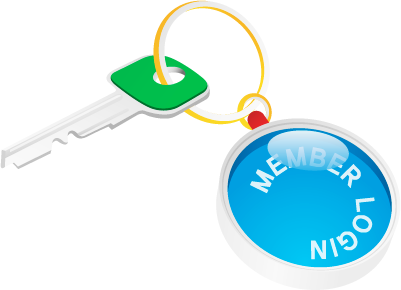 30/04/62
น.อ.หญิง ชมภู พัฒนพงษ์ นปก.ฯ ช่วยราชการ .ยศ.ทร. โทร.53659
41